PIZZA - MY FAVOURITE DISH
Jovan Nikolic 5-1
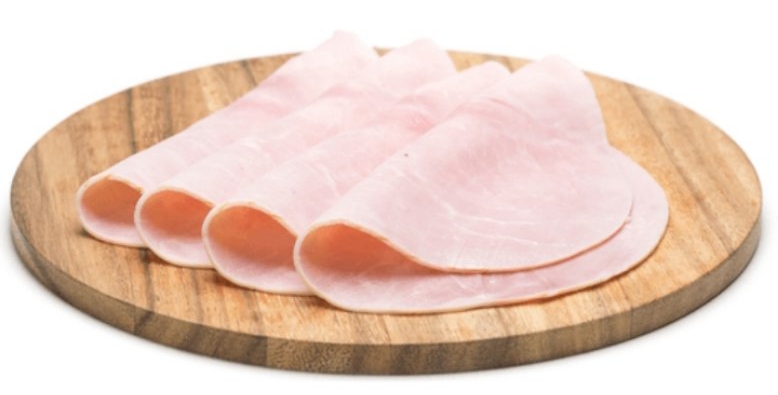 INGREDIENTS:
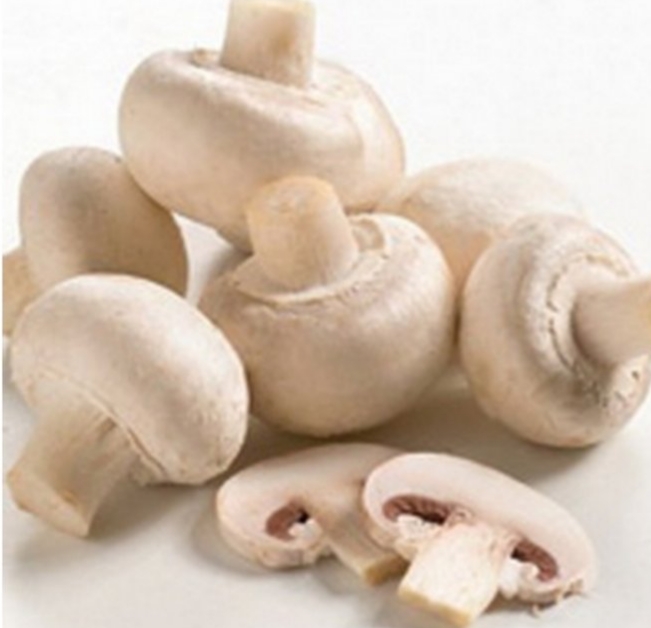 500g flour
1 teaspoon salt
1 teaspoon sugar 
1 baking powder
325ml lukewarm water
150g Tomato sauce
150g cheese
150g ham
150g mushrooms
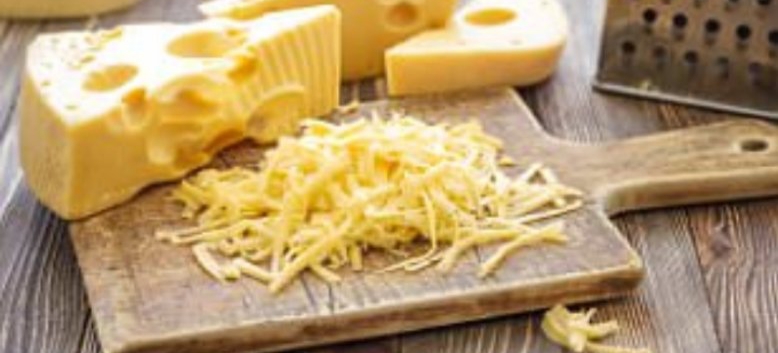 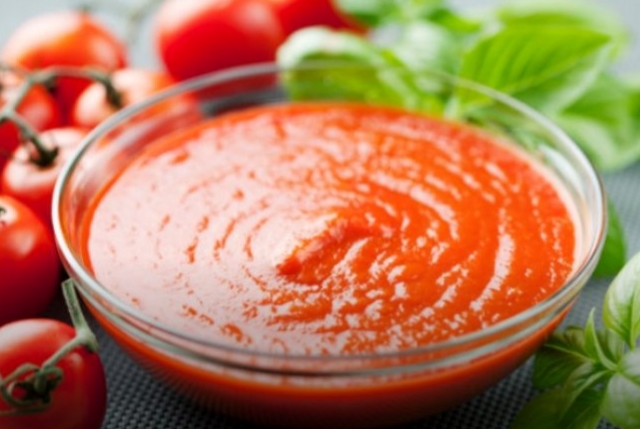 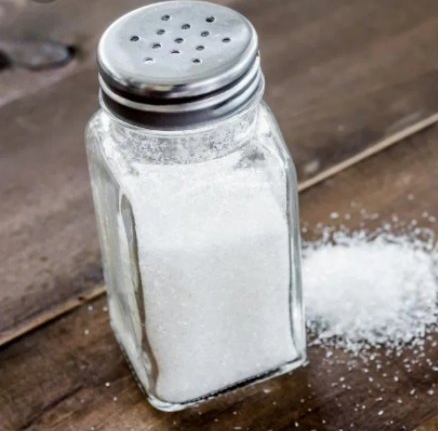 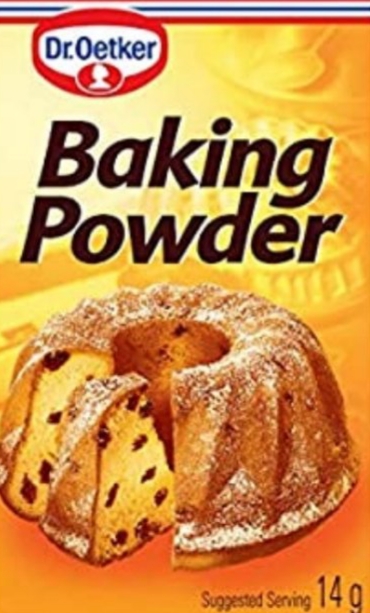 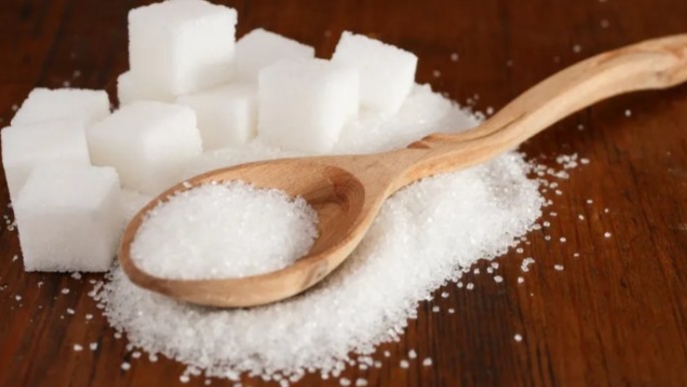 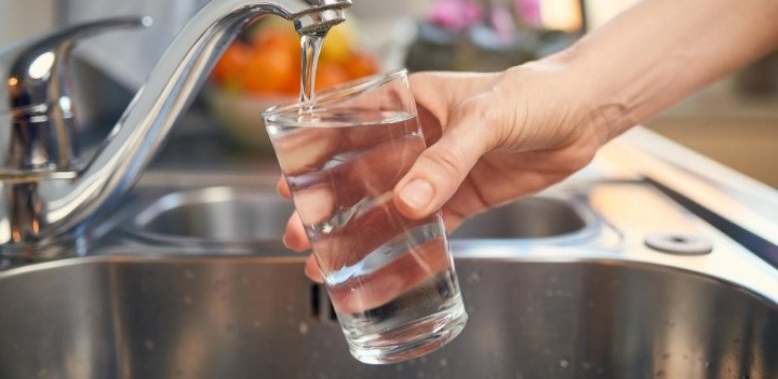 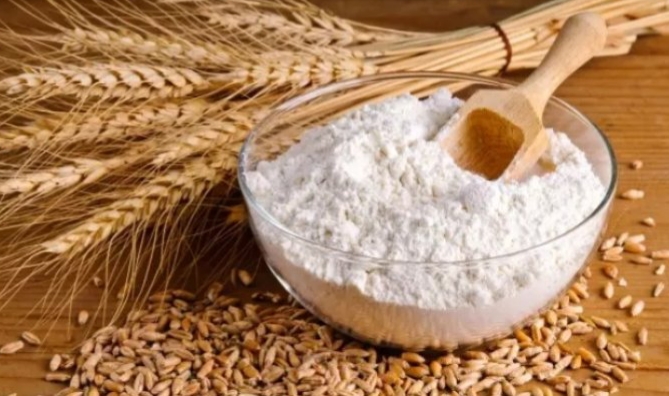 Take a bowl. Add flour, salt, sugar and baking power.
Then add watter and mix it by your hands.
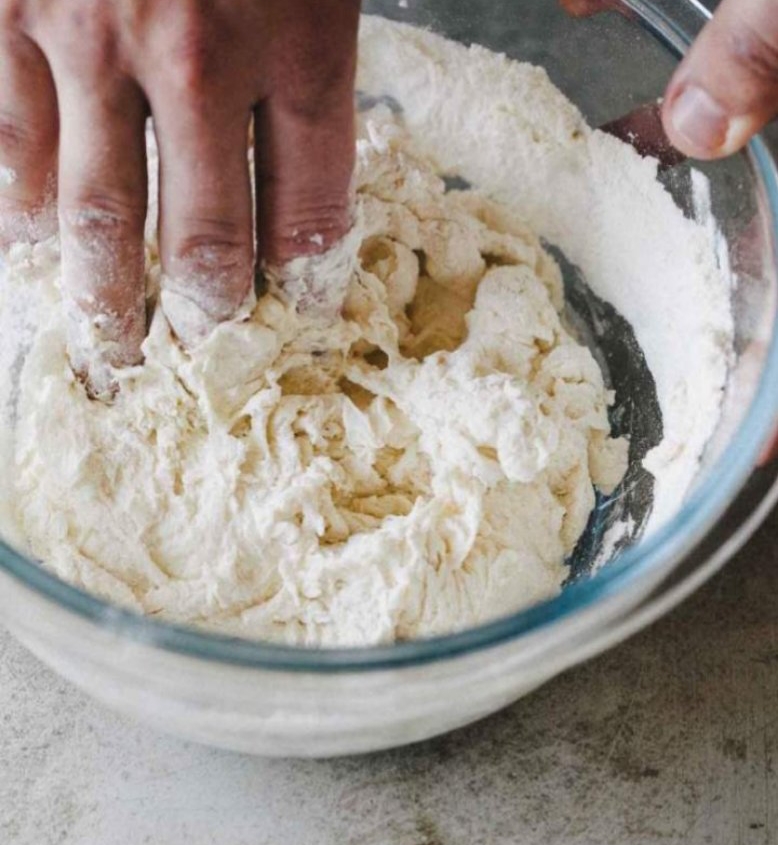 Then add to the dough:
- tomato sauce, ham, cheese and mushrooms.
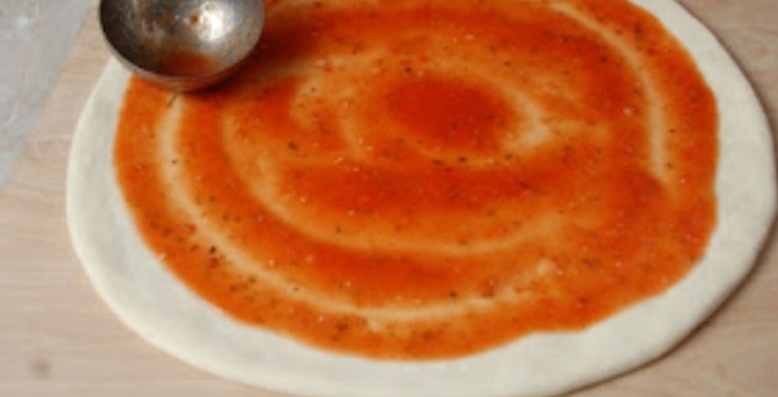 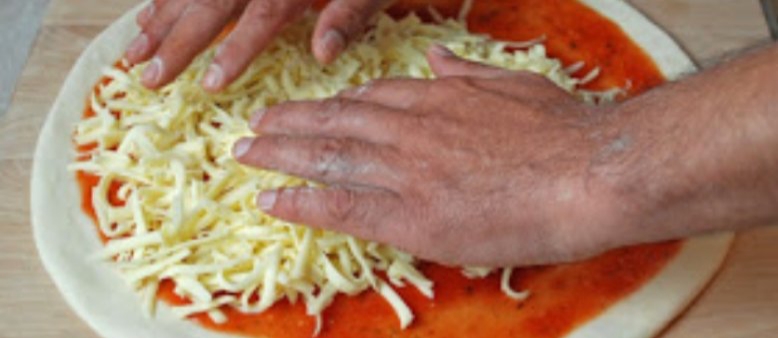 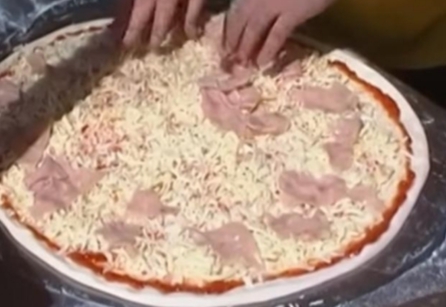 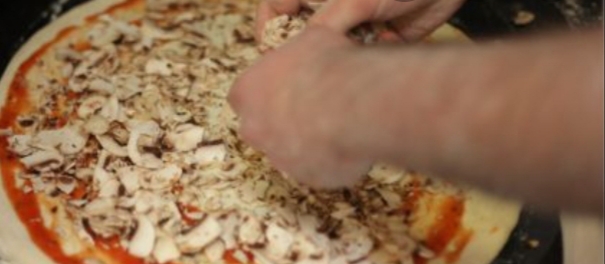 Bake for 20 min at 200°C
The finished pizza looks like this...





Enjoy the wonderful taste.
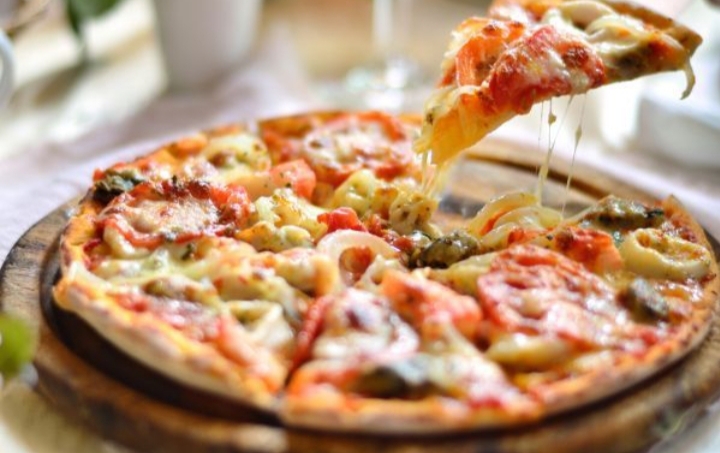